Муниципальное казенное  общеобразовательное учреждение
«средняя общеобразовательная школа с углублённым изучением отдельных предметов №251  ЗАТО город Фокино »
Родительское собрание
Тема:
Не допустим пожара!
Город Фокино 2013год
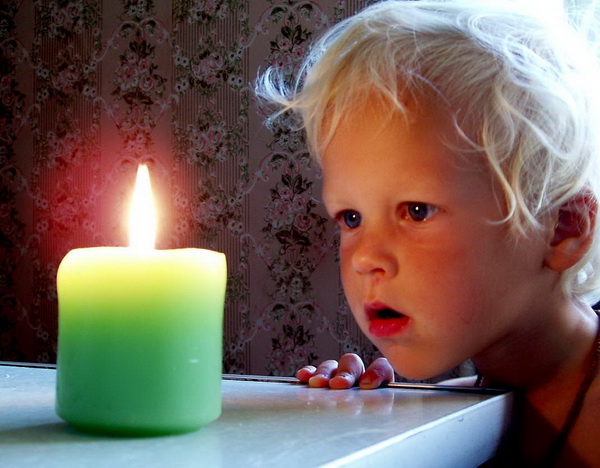 Родительское собрание
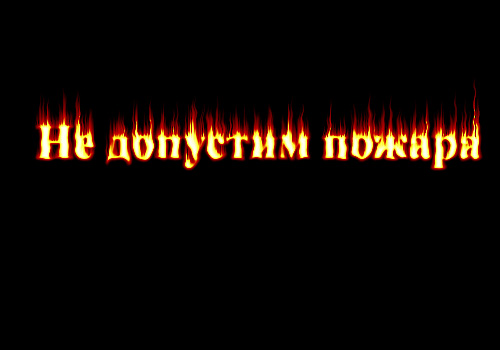 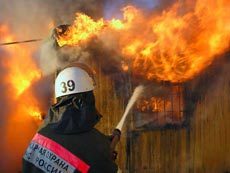 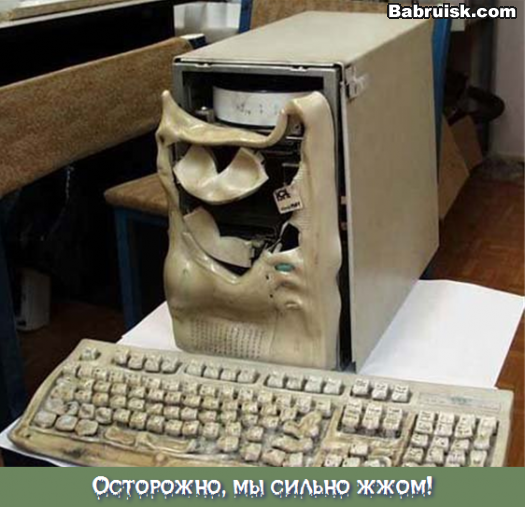 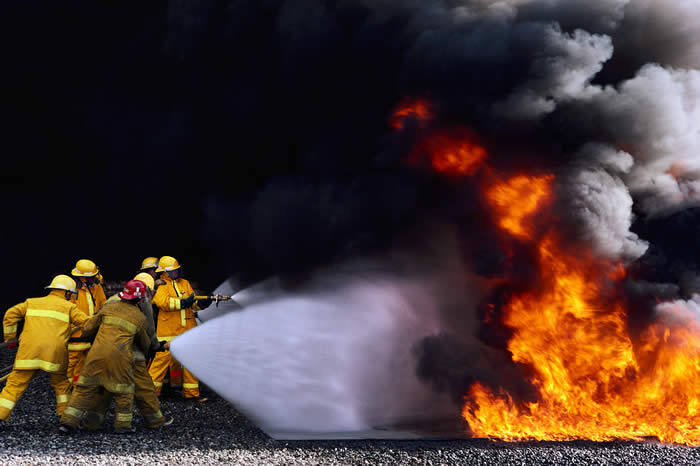 Цель:  Привлечь внимание родителей к проблеме пожаров в лесной зоне и  на территории населённого пункта с целью предотвратить гибель детей. 
Задачи:
1. Расширять кругозор родителей о правилах противопожарной безопасности. 
2. Воспитание ответственности и бережного отношения к окружающей среде. 
3. Привлечь внимание родителей к необходимости проводить беседы на данную тему с детьми.
Пожар – неконтролируемый процесс горения, сопровождающийся уничтожением материальных ценностей и создающий опасность для жизни людей.
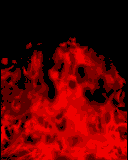 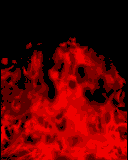 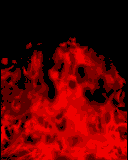 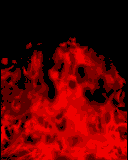 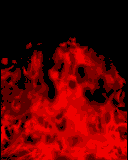 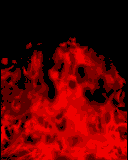 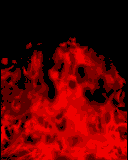 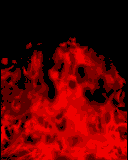 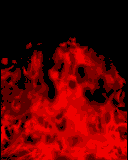 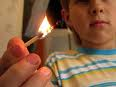 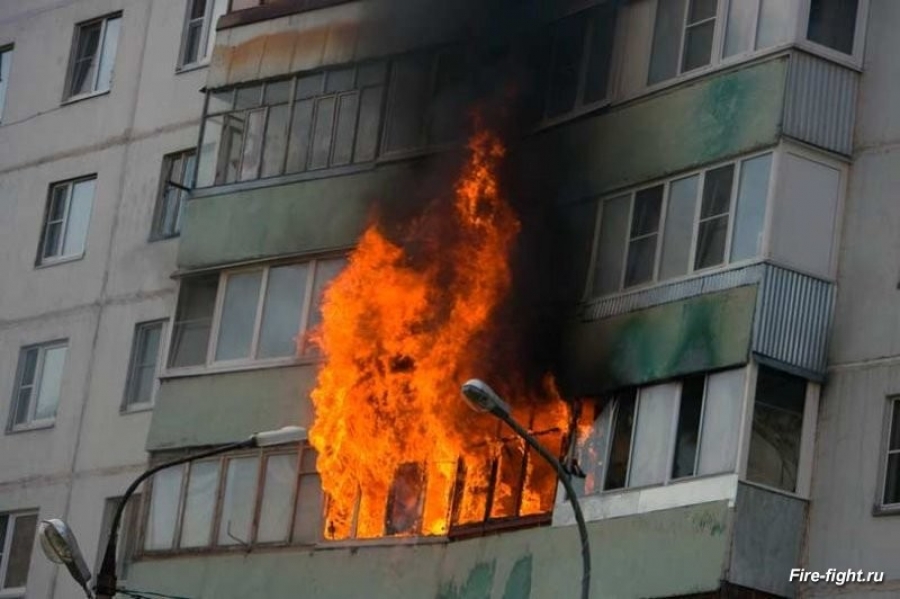 Наше спасение не в увеличении количества пожарных частей, а в грамотности и соблюдении правил поведения самих людей.
… беду отводи до удара.
В Приморском крае 19 октября после тушения пожара были обнаружены тела девочки и мальчика 2007 г.р. По предварительной версии, причиной смерти детей является отравление угарным газом. Следователи пытаются выяснить, по какой причине погибшие были оставлены без присмотра родителей. Решается вопрос о возбуждении уголовного дела по ст.109 УК РФ – "Причинение смерти по неосторожности".
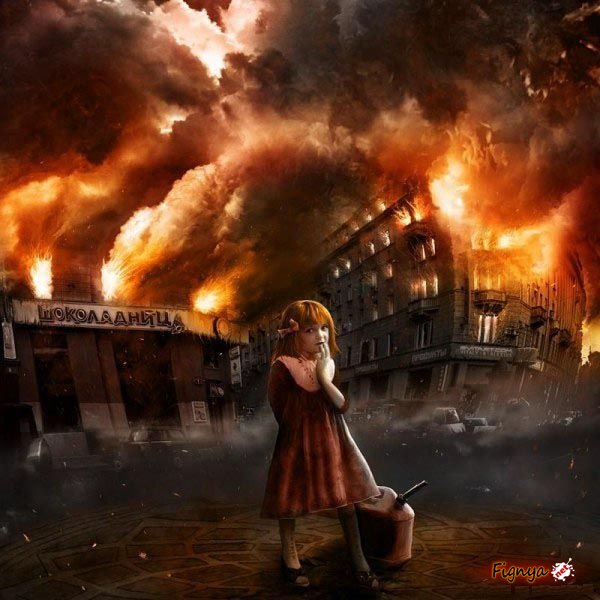 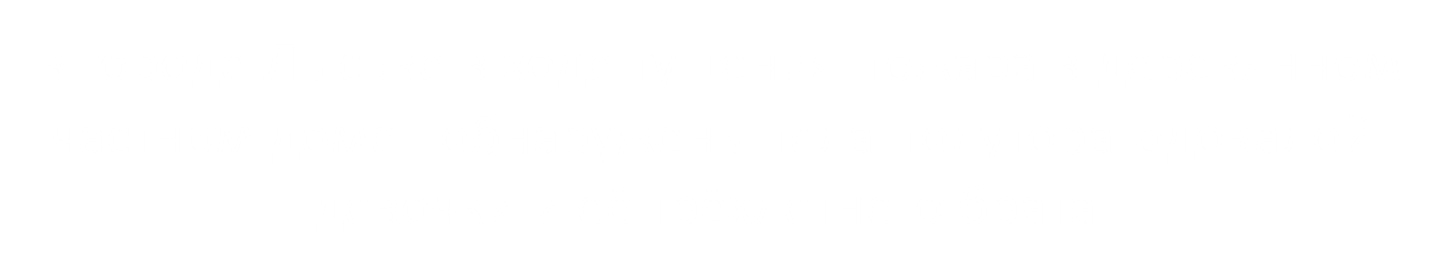 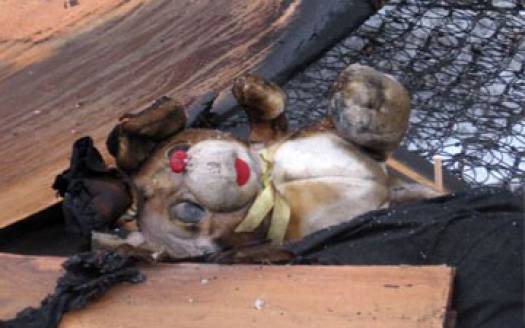 На Дальнем Востоке в дни праздников в бытовых пожарах погибли 12 человек.
Три человека погибли за выходные в Бурятии. 17 декабря2012года в 10.13 ч. на телефон спасения «01» поступило сообщение о пожаре жилого дома в селе Монды Тункинского района В ходе разбора места пожара в доме обнаружено два трупа детей – девочек, одной из которых был один год, второй - пять лет. В результате пожара сгорел дом на площади 42 кв.м. произошло обрушение конструкций. Причина пожара – короткое замыкание проводки. Виновное лицо – мать погибших.
В 2011 в Пермском крае зафиксировано 473 случая гибели детей (за январь-декабрь 2010 года по данным Пермьстат – 538детей).
 Из общего количества погибших детей 261 чел. в возрасте от 0 до года, 
53 чел. в возрасте от 1 до 3 лет, 
98 чел. в возрасте от 4 до 14 лет, 
61 чел. в возрасте от 15 до 18 лет. 
Наибольшее количество детей погибло по болезни (296 чел.) 
 В результате несчастных случаев (112 чел.).
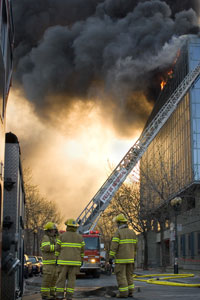 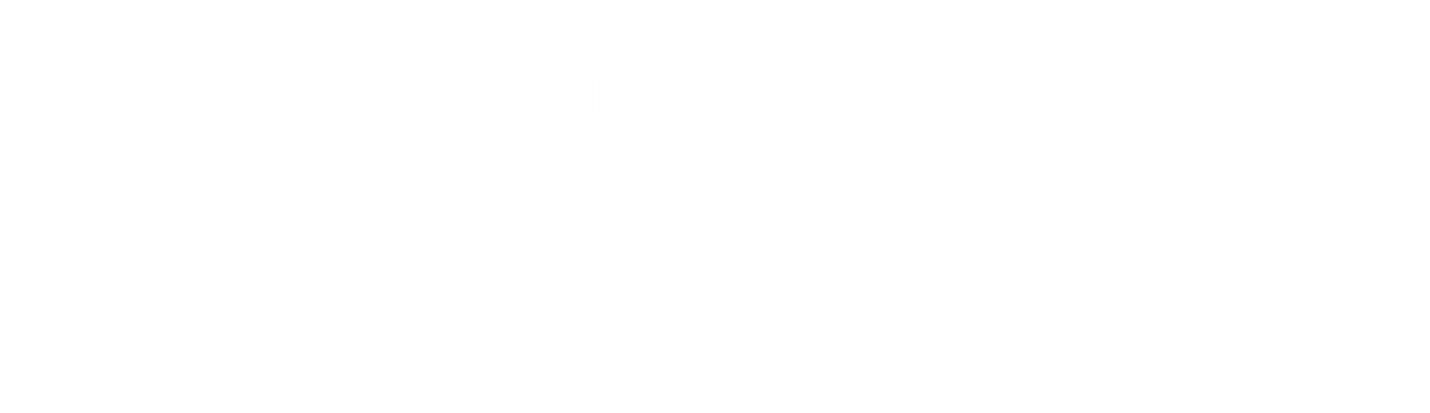 01
Что нужно сделать в первую очередь если вы обнаружили опасность возгорания у вас в квартире???
Ч
1. Позвонить по телефону «01», сообщить характер возгорания и свой точный адрес.2. Если огонь невелик, попробуйте с ним справиться (песок, плотная мокрая ткань, вода). Если горение продолжается, покинь квартиру, выключив электричество и газ. 3. Сообщи соседям о пожаре.
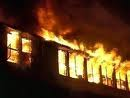 Быстро отключить телевизор или любой электроприбор  от сети, накрыть его одеялом или половиком, а затем распахнуть двери и окна, вызвать пожарную охрану.
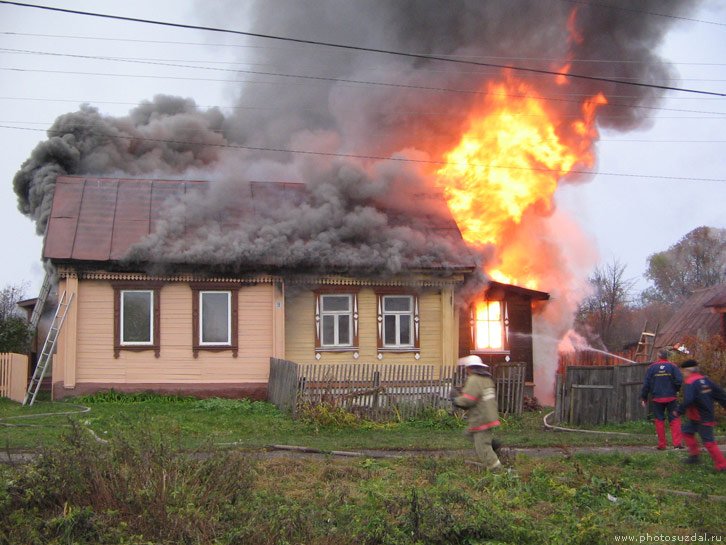 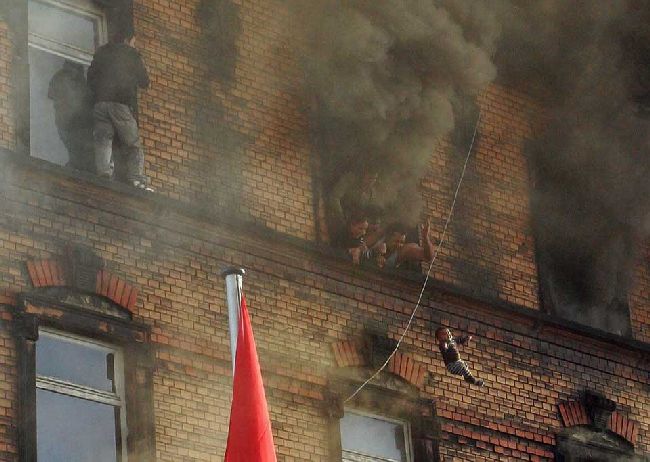 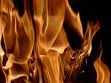 Огонь
Правила поведения при пожаре:
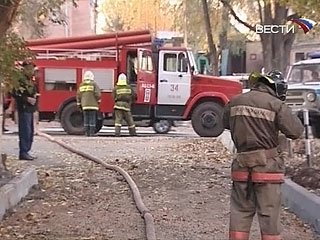 1. Не прятаться, не открывать окна.2. Передвигайся к выходу на четвереньках или ползком (внизу дыма меньше) и дыши через влажную ткань, прикрыв ею нос.3. Уходя из квартиры, закрой дверь.
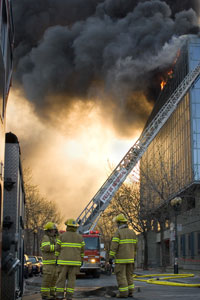 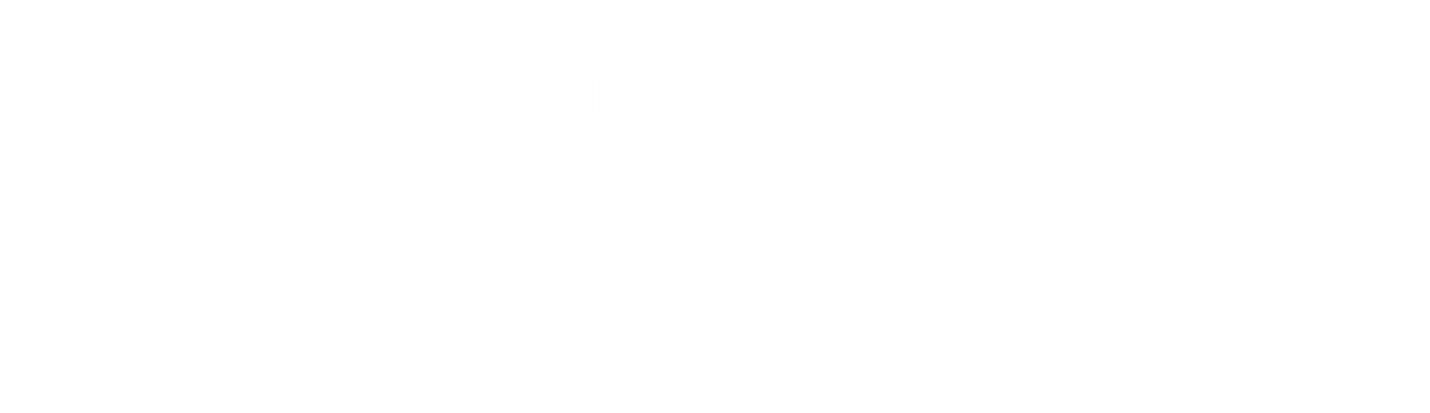 01
… Что нужно сделать если вы оказались в лесу с семьей или детьми во время пожара ???.
1.Окопать участок вокруг себя как можно большей площадью , если не куда бежать и если есть лопата.
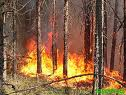 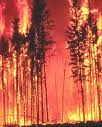 2.Если вы оказались в зоне лесного пожара, определите направление ветра и двигайтесь в противоположном направлении.
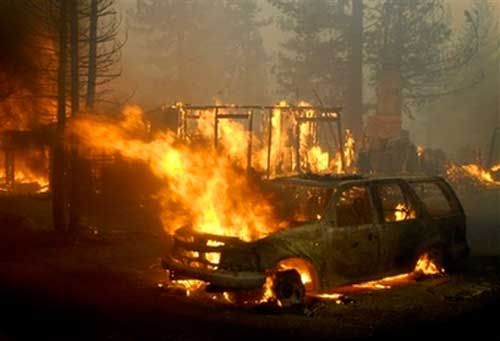 Что нужно приготовить  в гараже для предотвращения пожара ???
Приготовить специальное место для постоянного инвентаря :метлы, песка, емкости с водой, лопаты– огнетушителя,(сколько машин - столько огнетушителей.)
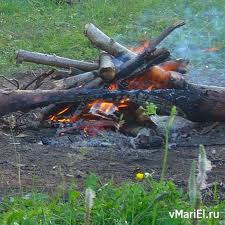 Что нужно сделать  уходя из леса с  разжигаемым вами костром?
1. Залить водой.2. Хорошенько перемешать костер лопатой (если нет лопаты, можно взять топор или заостренную сырую палку). Не забудьте сдвинуть все камни, крупные головешки, обгоревшие остатки бревен – под ними могут быть угли – залить все водой.
3. Залить водой периферийную часть кострища 4. Проверить угли и пепел на ощупь –                             они должны быть холодными.
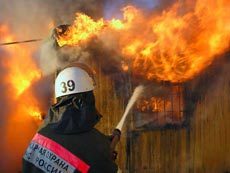 1. Сбить пламя, разобрать костер, разворошить угли и головешки.2. перемешать лопатой или другим подручным инструментом пепел и окопать кострище по кругу.3. Забросать костер толстым слоем грунта (не менее 30см).4. Тщательно затоптать слой земли на кострище, пока оно не перестанет дымиться.5. Не уходите сразу от кострища, убедитесь, что через 15-20 мин. оно не начнет снова дымиться.
… Как оказать первую помощь при ожогах.
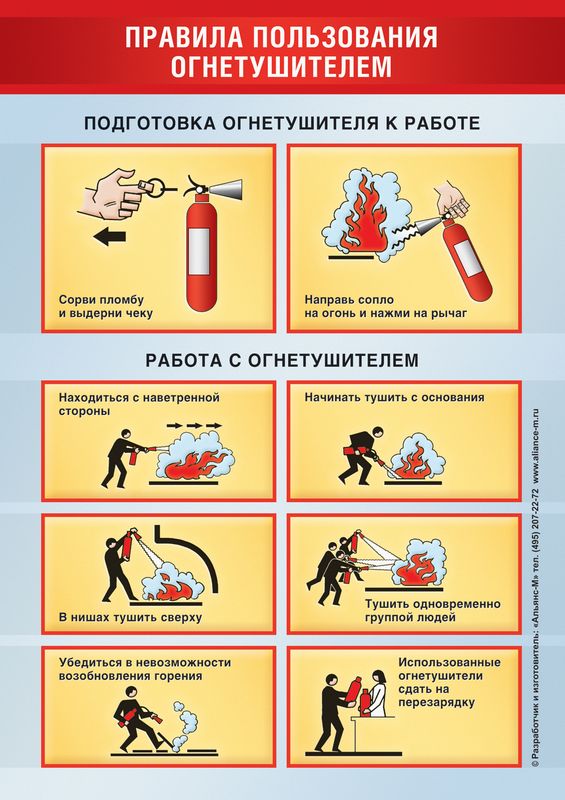 1. Ожоговую поверхность следует подставить под струю чистой холодной воды на 20 – 30 минут.2. Обработать рану пенообразующим аэрозолем.3. Наложить стерильную повязку.4. Обратиться к врачу.
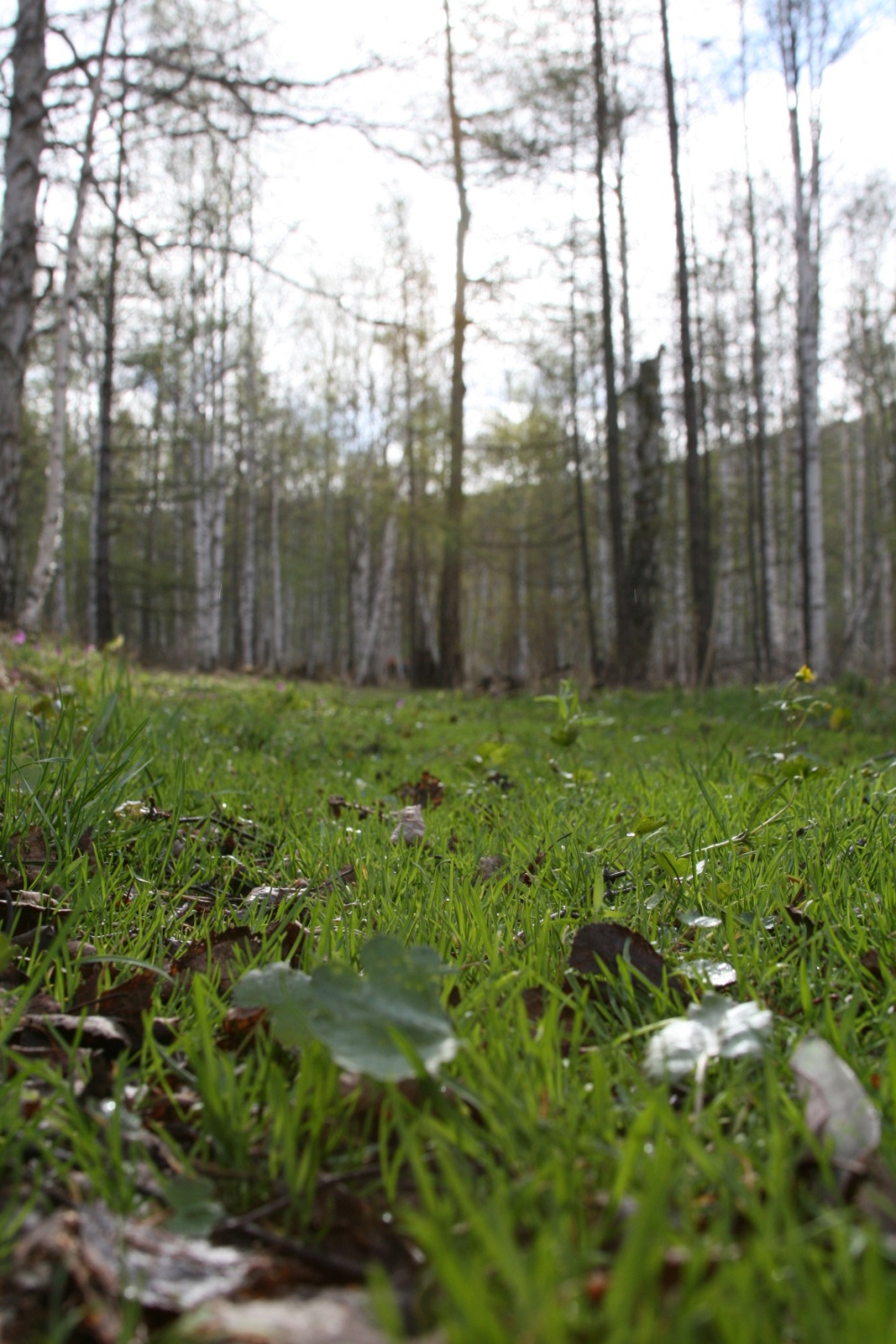 Шар земной – наш дом родной,Но теперь от века к векуОн в опасности большойОт деяний человека.Лес зеленый охраняй,Никогда не поджигай!Не губи деревья ты,сохрани в лесу цветы!Нам природа подарила,Разум, силу и уменье.Воздадим же ей сполнаЧтоб она была жива!Берегите детей помните они цветы нашей жизни !!!